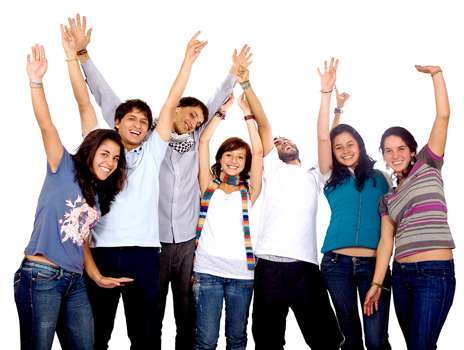 Implementacija ključnih kompetencija 
u obrazovni sistem Crne Gore – 
obuka za nastavnike
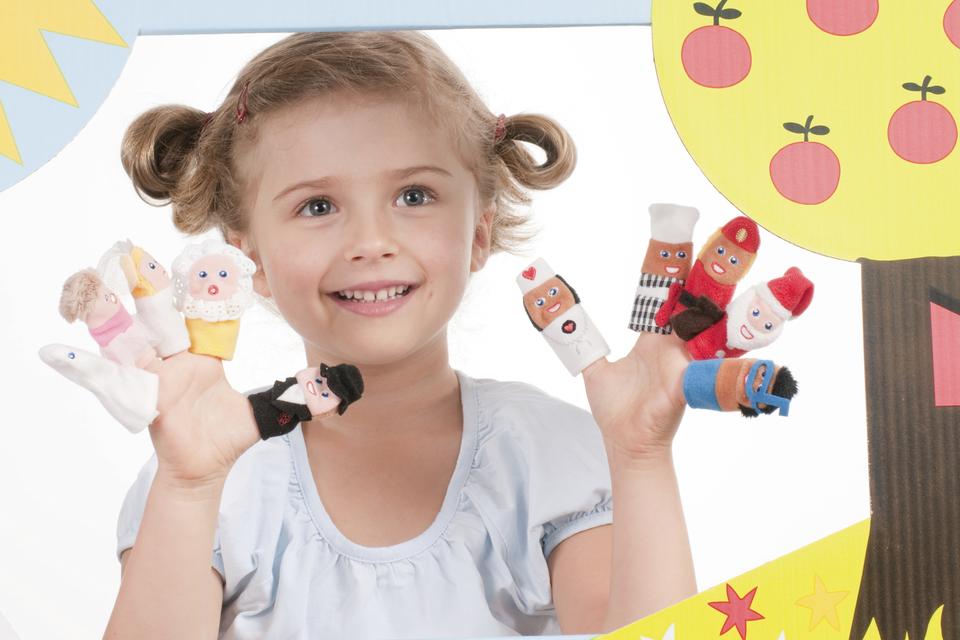 1
Predstavljanje voditelja obuke
Boris Ćurković, vođa tima na projektu i ključni stručnjak
Maja Jukić, ključna stručnjakinja za obuku nastavnika
Rajko Kosović, kratkoročni stručnjak za osiguranje kvaliteta obrazovanja i obuku 
Srđan Verbić, kratkoročni stručnjak za STEM područje i izradu testova
Ljubica Špirić, kratkoročna stručnjakinja za istraživanje o potrebama KPR-a nastavnika i obuku

Molimo vas da u chatu Zoom-a na dnu stranice odaberete Mariju Nikčević i da u komunikaciji s njom upišete ime i prezime te školu iz koje dolazite
2
Pravila rada u on-line okruženju
Kada traju online prezentacije, ugasite svoje mikrofone kako bismo izbjegli mikrofoniju i nepotrebne zvukove
Ako imate komentar ili pitanje, najbolje je koristiti „chat” unutar sastanka

Ako se želite javiti za riječ, napišite to na „chatu” 
Dok je na ekranu podijeljena prezentacija, ugasite kameru
Kada diskutujete u timu i ako brzina Interneta to dopušta koristite audio/video  (uključivanjem kamere/mikrofona)
Obuka se snima
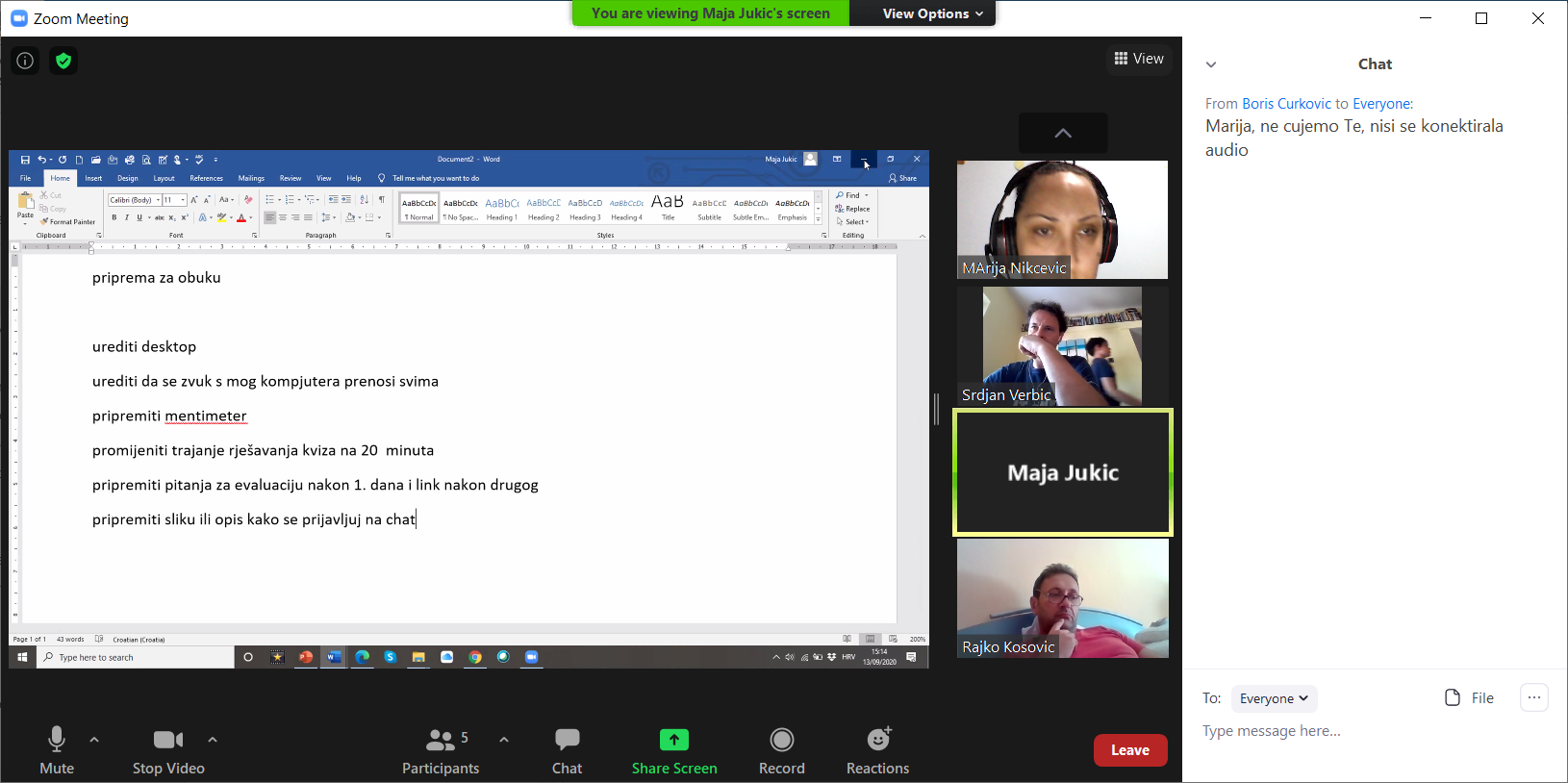 3
Osnovna pravila za rad tokom obuke
Pravila se donose na početku rada, zajednički, time postaju pravila svih članova, a 
oblikovana su tako da opisuju jasna poželjna ponašanja

Pravilo slušanja – očekuje se pažljivo međusobno slušanje i uzimanje riječi nakon traženja riječi i dopuštenja
Pravilo poštovanja dogovorenog vremena 
Ukoliko trebate nakratko napustiti radionicu van pauze, ne trebate  se suzdržavati
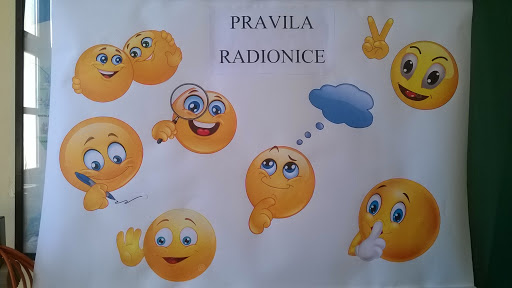 4
Opšti podaci o projektu
5
Komponente Projekta
Razvoj ključnih politika i okvirnih dokumenata

Razvoj kurikuluma – Izrada i pregled obrazovnih programa, smjernica i kriterijuma ocjenjivanja

Obuka nastavnika (inicijalno obrazovanje i kontinuirani profesionalni razvoj) za obrazovanje za ključne kompetencije  STEM-u

Osiguranje kvaliteta

Analiza ulaznih parametara, procesa i izlaza za STEM
6
Komponenta 3 - Obuka nastavnika
7
1. Službeni naziv obuke: Obrazovanje nastavnika za ključne kompetencije u osnovnom i 
       srednjem obrazovanju
2. Oznaka akreditacije obuke u Katalogu obuka Zavoda za školstvo: 144
3. Broj obuka: 93 i broj polaznika po jednoj obuci: 20 (u on-line okruženju prvi dan 100 
    polaznika)
4. Trajanje obuke po polazniku: 2 dana
5. Ciljna grupa: 1860 nastavnika
900 nastavnika razredne nastave i 
960 nastavnika STEM/MINT predmeta predmetne nastave u osnovnom i srednjem obrazovanju 
6. Vrijeme obuke: jun, početak jula, septembar (2020), januar (2021), vikendi (2020, 2021)
7. Mjesta obuke: različite lokacije (regionalni pristup-južni, centralni i sjeverni dio Crne Gore) 
    u skladu s lokacijama škola iz kojih su odabrani nastavnici, polaznici obuke  s voditeljima 
    prisutnim fizički ili on-line (u skladu s epidemiološkim uputstvima)
Osnovne informacije o obukama nastavnika
8
Očekivanja učesnika
Koristeći mobilni telefon ili računar, otvorite Internet pretraživač i upišite: 
menti.com 
zatraženu šifru:  25 30 21 4
upišite svoja tri očekivanja od obuke* u jednoj do dvije riječi i stisnite submit
stisnite ikonicu next question
upišite svoja tri očekivanja od cjelokupnog angažmana u sklopu projekta* u jednoj do dvije riječi i stisnite submit
*ako nemate inspiraciju ili nijeste raspoloženi ne morate 
  napisati svoja očekivanja
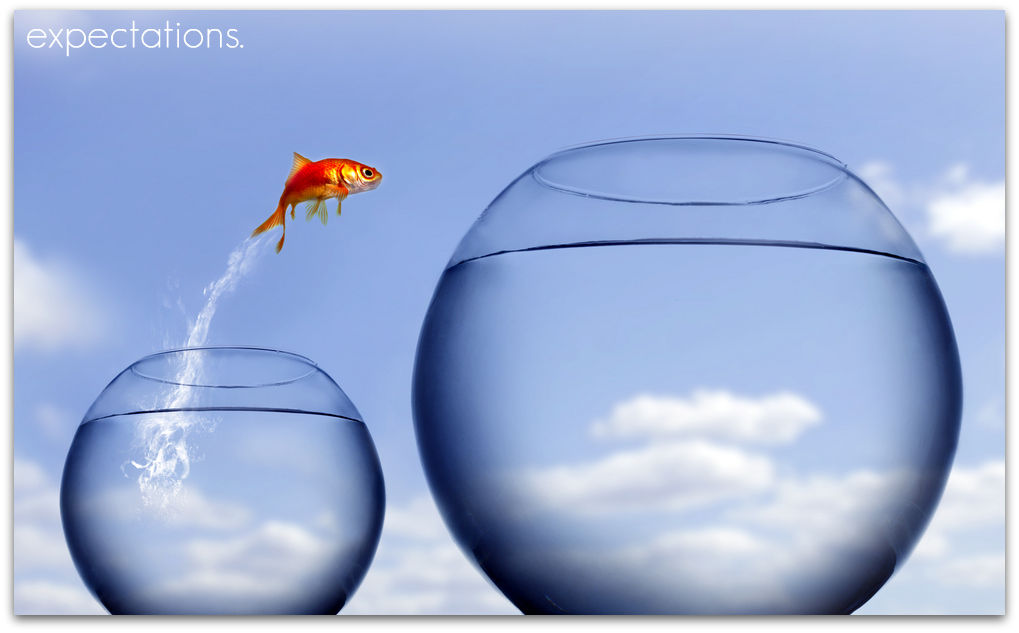 9
Ciljevi obuke za nastavnike (1)
1. Upoznati nastavnike s Evropskim i Crnogorskim okvirom za ključne   kompetencije

2. Motivisati nastavnike za primjenu  aktivnih strategija učenja i metoda 
    podučavanja koje su efikasne za obrazovanje za ključne kompetencije

3. Predstaviti instrumente za pripremu, sprovođenje i vrednovanje uspješne 
    nastave za ključne kompetencije (priručnik za nastavnike - metode i oblici 
    sprovođenja nastave za ključne kompetencije; priprema za nastavu - godišnje    
    planiranje, scenario; indikatori kvaliteta; samoevaluaciju nastavnika; kolegijalno 
    posmatranje nastave; učenikovu samoprocjenu naučenog; evaluaciju održane 
    nastave i sl.)
10
Ciljevi obuke za nastavnike (2)
4. Prikazati dobre primjere pripreme za nastavu koja uključuje ključne 
     kompetencije   (individualno godišnje planiranje nastavnika, scenario za čas – 
     na nivou jednog predmeta, na nivou više predmeta, na nivou škole, na nivou 
     vannastavne ili vanškolske aktivnosti) i navesti načine kako se svaka od 
     ključnih kompetencija može primijeniti u STEM predmetima
    
5. Izraditi individualnu ili grupnu pripremu za dostizanje ključnih kompetencija 
    usklađenu s  Godišnjim planom rada škole
11
Raspored obuke  (1)
12
Raspored obuke (2)
13
Raspored obuke (3)
14
Priprema obuke, sprovođenje obuke i aktivnosti nakon obuke
Sastavni dijelovi obuke:

1. priprema za obuku (uz precizna uputstva i materijale)
2. učestvovanje u obuci i izrada prijedloga pripreme za nastavu
3. dovršavanje pripreme za nastavu po povratku u školu u saradnji sa 
    što većim brojem nastavnika različitih predmeta  
4. sprovođenje planirane nastave u skladu sa prijedlogom pripreme s   
    obuke uz  formativno ocjenjivanje učenika 
5. evaluacija sprovedene  nastave 
6. predaja dogovorenog seta dokumenata za svaku od realizovanih 
    aktivnosti
15
Aktivnosti nakon obuke s ciljem osiguranja kvaliteta i  mjerenja djelotvornosti obuke (zatvaranje ciklusa kvaliteta)
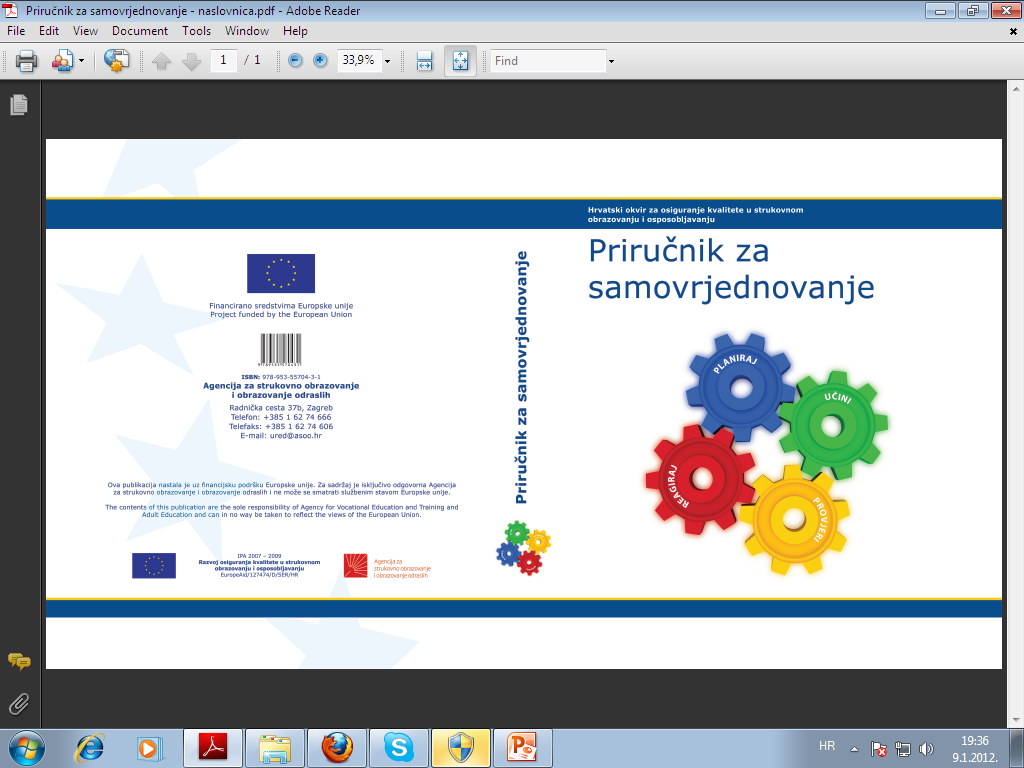 16
Aktivnosti nakon obuke i realizovanje pripreme u nastavi
Nakon predaje dokumentacije za  sprovedenu aktivnost (nastavu, vannastavnu/vanškolsku, sprovođenje projekta i sl.) izvršiće se:

7. Odabir najuspješnije sprovedenih i  najkorisnijih primjera aktivnosti  
    (ekspertski tim projekta i projektni tim)

8. Dodavanje odabranih primjera u Priručnik

9. Održavanje konferencije za predstavljanje javnosti, najuspješnijih i  
     najkorisnijih primjera sprovedenih aktivnosti
17
Pravila za uspješan rad u radionici
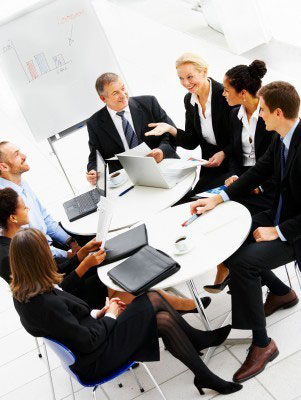 Međusobno poštovanje

Kvalitetna saradnja

Međusobno podsticanje i podržavanje

Uvažavanje razlika i specifičnih sposobnosti svakog pojedinca

Stremljenje ka postizanju što boljih zajedničkih rezultata
18
Uloge u timu
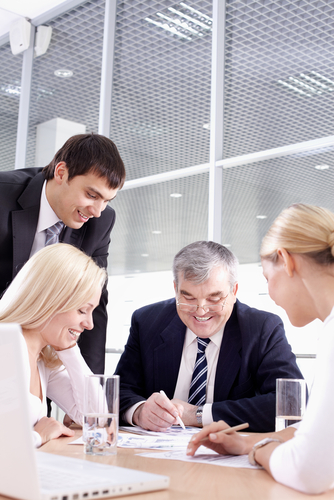 moderator 
organizator
koordinator
administrator
istraživač – pretraživač i    
”navijač”, onaj koji bodri
mjerilac vremena
izvjestilac
19
Ledolomac
Individualno pripremite odgovore na postavljena pitanja (5 min)
Što ste naučili/stekli redovnim obrazovanjem u školi, a puno Vam je pomoglo u Vašem životu za rad i svakodnevni život. (činjenice, vještine, spoznaje, vrijednosti, njihova kombinacija ili nešto drugo?)
Prisjetite se ko Vam je bio najdraži nastavnik, zabilježite zašto i kako je to utjecalo na ono što ste stekli redovnim obrazovanjem, a bilo Vam je najkorisnije u životu. 
Upišite odgovore u chat pod 1 i 2 s oznakom broja na početku odgovora, nakon što ste ga otvorili pritiskom na ikonu koja je označena na slici. 

 

Ako nemate inspiraciju ili nijeste raspoloženi ne morate napisati odgovore
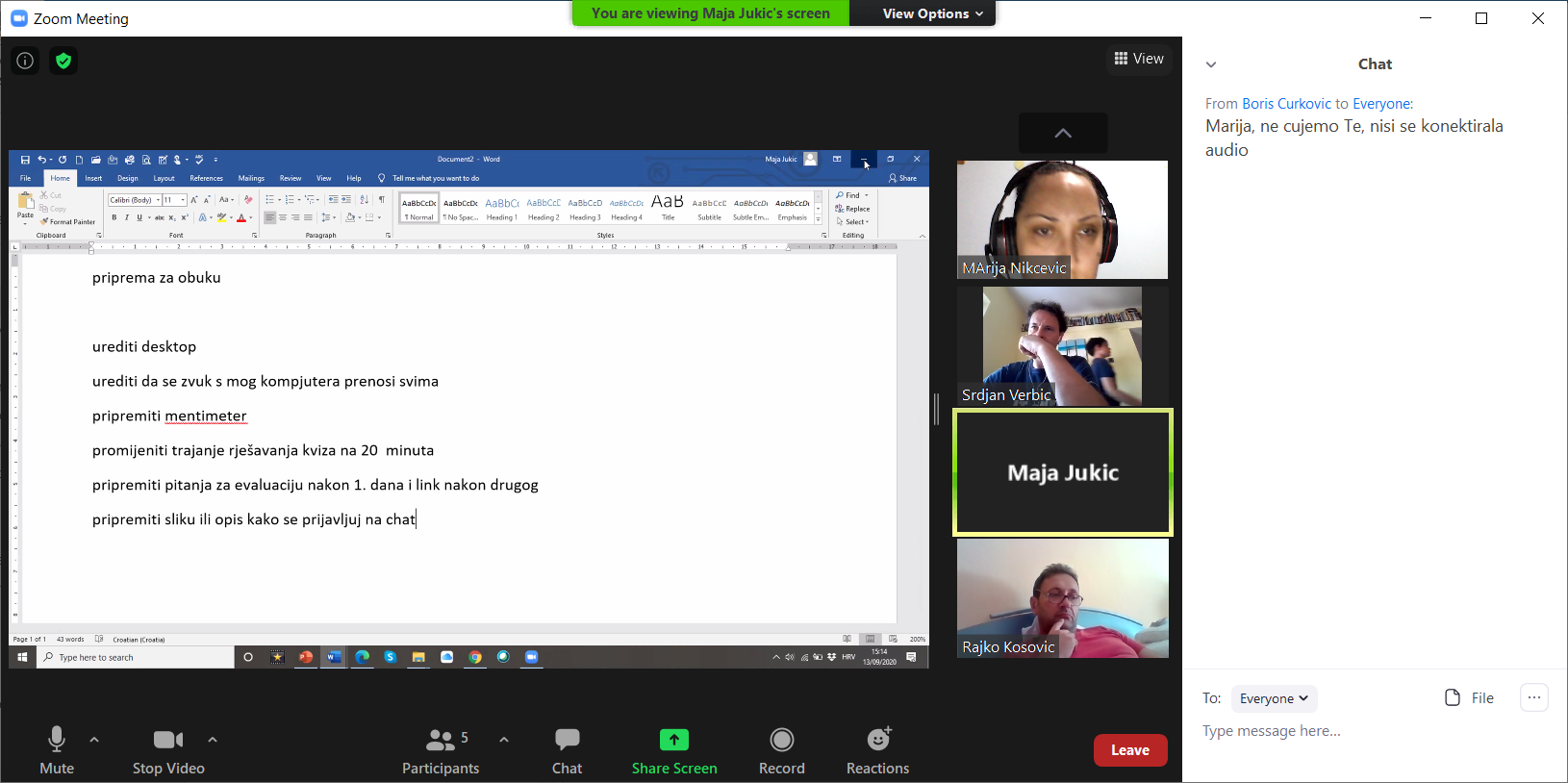 20
Učenje i podučavanje za ključne kompetencije
…. je učenje i podučavanje za kompletne, humane  i  ljude sposobne za život  
jer
svi možda neće biti odlični učenici, 
ali 
svi mogu biti odlični ljudi

….je učenje i podučavanje koje omogućuje primjenu i korištenje naučenog, tj. funkcionalno znanje
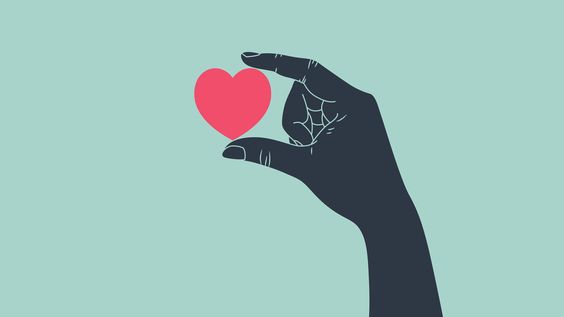 .. je  učenje za cijeli život, 
(formalno, neformalno i  informalno)
21
Učenje i podučavanje za ključne kompetencije
Sva su djeca rođeni geniji, a roditelji potroše prvih šest godina kako bi uništili tu genijalnost
Ljudi svih dobi mogu naučiti doslovce sve ako im se dopusti da uče na svoj jedinstven način

Pogledajte film: 
Promena paradigme obrazovanja
https://www.youtube.com/watch?v=t4qV0j5l1qo
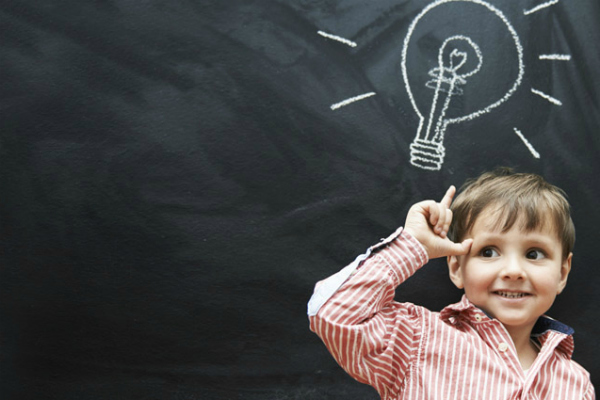 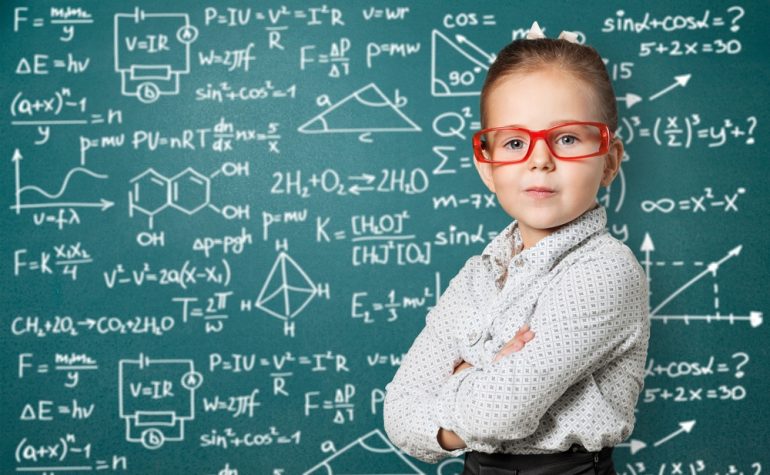 22
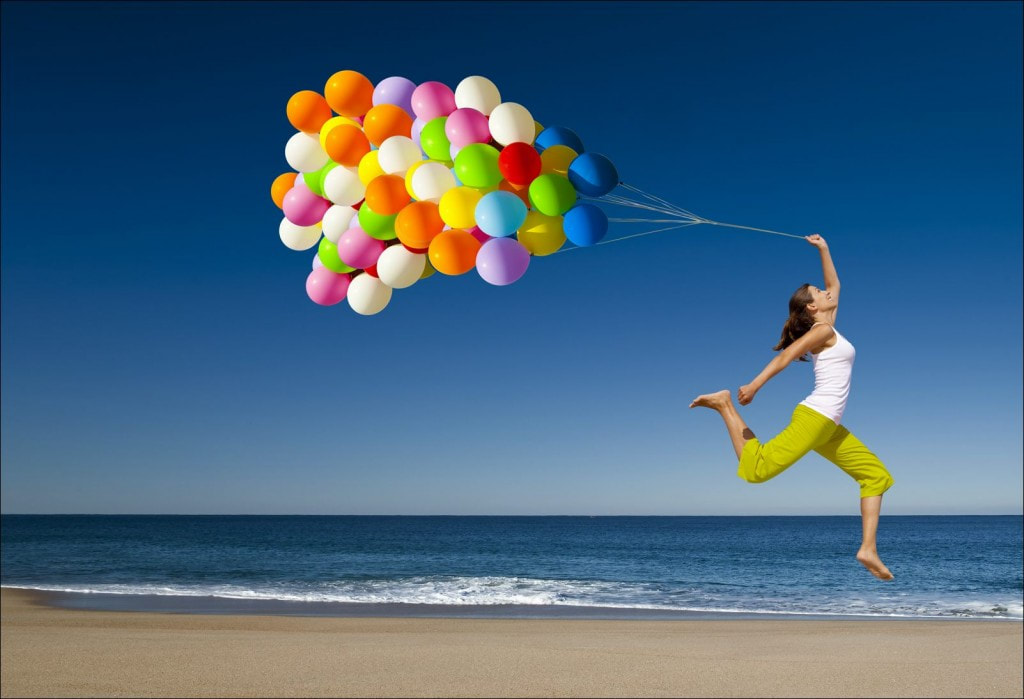 Djeca uče ono sa čim žive
Ako živi sa ohrabrivanjem, uči se samopouzdanju
Ako živi u toleranciji, uči se strpljenju
Ako živi sa pohvalama, uči cijeniti
Ako živi s dijeljenjem, uči o velikodušnosti
Ako živi s prihvaćanjem, uči se ljubavi
Ako živi s odobravanjem, uči voljeti samoga sebe
Ako živi s priznanjem, uči da je dobro imati cilj
Ako živi s poštenjem i pravednošću, uči da postoje istina i pravda
Ako živi sa sigurnošću, uči se vjeri u sebe i one oko sebe
Ako živi s prijateljstvom, uči da je svijet mjesto na kojem je ugodno živjeti
Ako naši roditelji žive u miru, mi ćemo živjeti spokojno
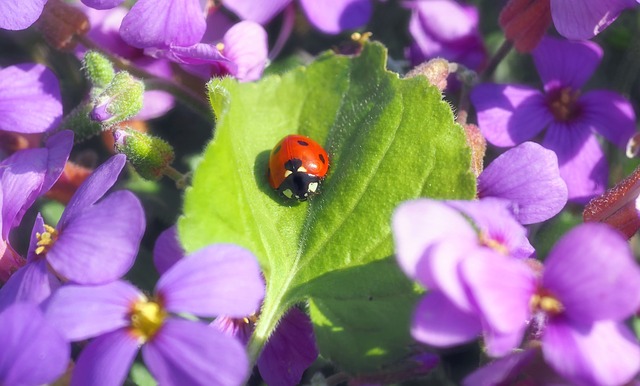 23
Četverodjelni kurikulum:
(prema Revoluciji u učenju – Dryden, Vos)
4.
3.
2.
1. Kurikulum ličnog rasta i razvoja, uključujući samopoštovanje i izgradnju samopouzdanja2. Kurikulum životnih sposobnosti, uključujući kreativno rješavanje problema i upravljanje samim sobom3. Kurikulum učenja-kako –učiti i učenja kao misliti, kako bi učenje moglo biti cjeloživotno i zabavno4. Sadržajni kurikulum, uopšteno s integrisanim temama
1.
Da bi učenici postigli sve navedeno, trebaju biti sposobni upravljati vlastitim učenjem – postavljati ciljeve, ustrajati, posmatrati vlastiti napredak i prilagođavati svoje strategije učenja.
24
Preporuka Savjeta EU i Evropskog parlamenta o ključnim kompetencijama za cjeloživotno učenje (od 22.5. 2018. )
Skup znanja, vještina i stavova koje svi pojedinci trebaju za lično ispunjenje, ostvarenje i razvoj, zapošljivost, socijalnu uključenost, održiv način života, uspješan život u miroljubivim društvima, zdrav način života i aktivno građanstvo. 

Razvijaju se u perspektivi cjeloživotnog učenja, od ranog djetinjstva do odrasle dobi, te kroz formalno, neformalno i informalno učenje u svim kontekstima.
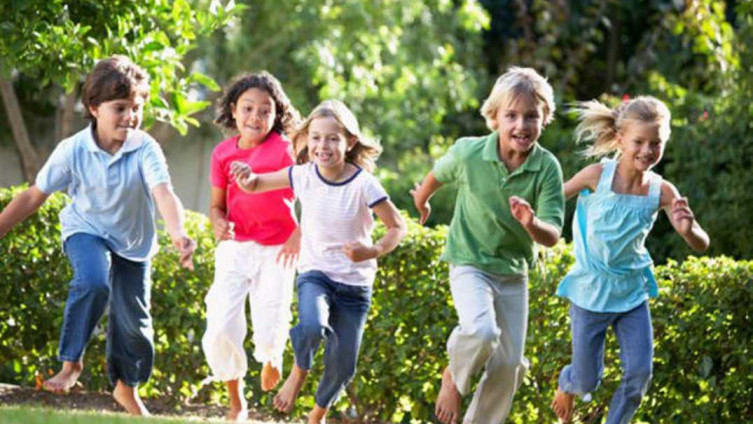 25
Evropski okvir ključnih kompetencija za cjeloživotno učenje   
Key Competences for Lifelong Learning https://yote.eu/index.php/key-competences-for-lifelong-learning/
Sve ključne kompetencije smatraju se jednako važnima.

Kompetencije se mogu primjenjivati  u različitim kontekstima i u različitim kombinacijama. 

Preklapaju se i isprepliću; aspekti ključni za jedno područje ojačat će kompetenciju u drugom području. 

Vještine, kao što su kritičko razmišljanje, rješavanje problema, timski rad, komunikacijske i pregovaračke vještine, analitičke vještine, kreativnost i međukulturne vještine dio su svih ključnih kompetencija.
26
Ključne kompetencije prema Evropskom okviru ključnih kompetencija za cjeloživotno učenje
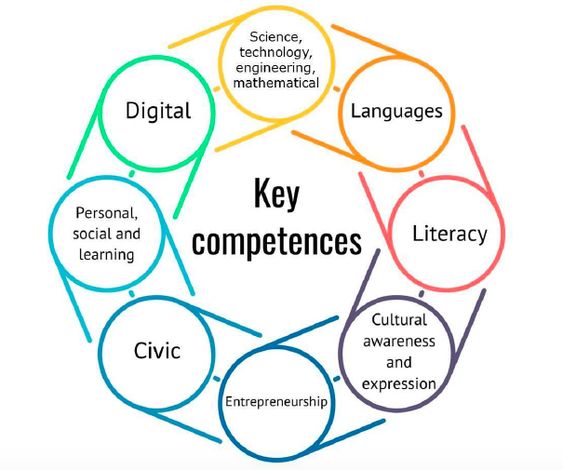 Kompetencija pismenosti https://www.youtube.com/watch?v=Pk4knu9k-1M
Kompetencija višejezičnosti https://www.youtube.com/watch?v=nuuRZKUE15g
Matematička kompetencija i kompetencija u nauci, tehnologiji i inženjerstvu (STEM) https://www.youtube.com/watch?v=Eko2HwndN2M
Digitalna kompetencija https://www.youtube.com/watch?v=i8Ydt6R1PVc
Lična, društvena i kompetencija učenja kako učiti https://www.youtube.com/watch?v=dNcjyFpV2h4
6.    Građanska kompetencijahttps://www.youtube.com/watch?v=w40EnZ0CFrY
7.    Preduzetnička kompetencija https://www.youtube.com/watch?v=50ZNhhoVwzw
Kompetencija kulturološke svijesti i izražavanja 
https://www.youtube.com/watch?v=gRz04pFASX4
27
Primjer dodatka svjedočanstvu učeniku za postignuća ishoda ključnih kompetencija, Škotska 2010. godine
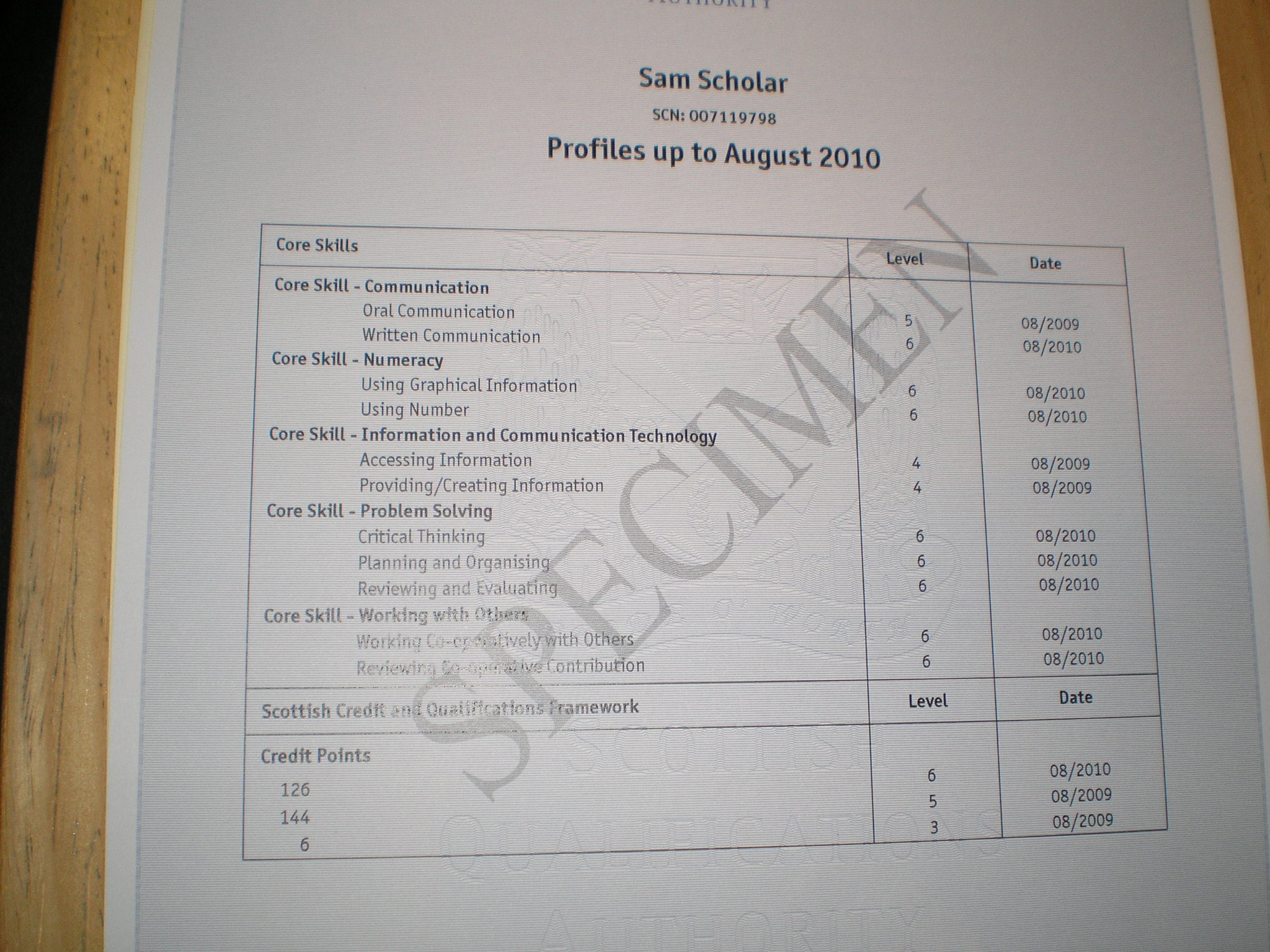 28
Vježba 1 – Ključne kompetencije prema EU okviru za cjeloživotno učenje(1)
Pronađite tekstove s oznakom 3.1. do 3.8. koji ste dobili u materijalima kao prilog u danas poslanom mejlu 
Kliknite na plavu oznaku „Join” pozivnice koju ćete vidjeti na ekranu, čime  ćete se prijaviti  za sastanak za rad u grupi
Pročitajte individualno zadati dio teksta 3.x.Ključna kompetencija EUokvira za Vašu grupu prema broju naziva vaše grupe ( grupa1-3.1.KK1;  grupa2–3.2.KK2;  grupa3-3.3.KK3; grupa4-3.4.KK4 itd. do  grupe8-3.8.KK8) (5 minuta) 
Odredite koordinatora grupe
Prodiskutujte u grupama ono što ste individualno pročitali(10 minuta)
29
Vježba 1 – Ključne kompetencije prema EU okviru za cjeloživotno učenje(2)
6. Pripremite grupno zajedničke zaključke u obliku ppt_slajda (10 minuta):
s mapom uma (izrađene ručno ili pomoću digitalnog alata za izradu mapa uma, npr. mindmeister.com) 
ili s otkucanim kratkim rečenicama  kao sažetkom na ključnu kompetenciju koja Vam je dodijeljena, a predstavlja najvažniju informaciju o toj KK za ostale učesnike
7. Pripremljeni slajd pošaljite na mejl  b.curkovic@eprd.pl

8. Slijedi pregledavanje galerije poslanih ppt_slajdova za svih 8 KK od svih 8 grupa (25 minuta)
30
Vježba 1 – Ključne kompetencije prema EU okviru za cjeloživotno učenje(3)
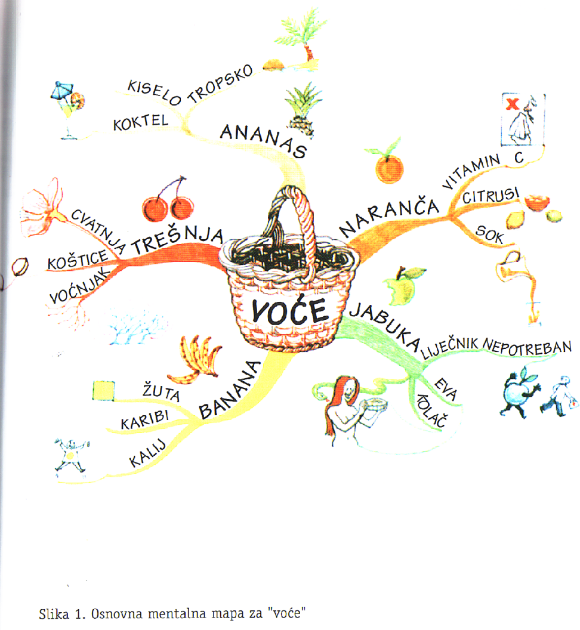 Ako izrađujete mapu uma, koraci su kako slijedi:

Započnite u SREDIŠTU  praznog lista papira okrenutoga poprečno.     
Pri označavanju središnje zamisli služite se SLIKOM ako je moguće. 
Preporučuje se  služenje BOJOM. 
POVEZUJTE  GLAVNE OGRANKE sa središnjom   SLIKOM, a grane druge treće razine povezujte s onima na prvom i drugom nivou itd. 
Prikazujte grane VIJUGAVO, a ne ravnim crtama.
31
Vježba 1 – Ključne kompetencije prema EU okviru za cjeloživotno učenje(4)
Ako ste odabrali izradu elektronske mape uma, npr.  rad s mindmeister.com je kako slijedi:
Odaberite osobu koja će se ulogovati  na mindmeister.com, dijeliti ekran (pritiskom na zelenu tipku Share screen) i kreirati mapu uma u dogovoru s ostalim članovima tima (logovanje je moguće i sa FB profilom)
Započnite rad na novom dijagramu i izaberite vrstu dijagrama „Aligned“.
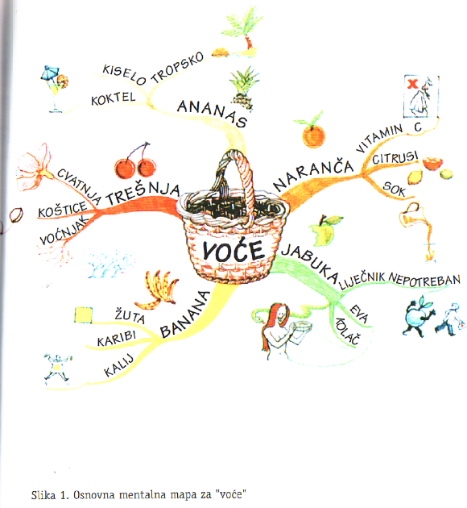 32
Koncept Crnogorskog okvirnog programa  ključnih kompetencija
Potpuno je zasnovan na Evropskom referentnom okviru ključnih kompetencija za cjeloživotno učenje; 
Obezbjeđuje dostupnost ključnih kompetencija svakom pojedincu; 
Uvažava dosadašnji razvoj ključnih kompetencija u obrazovnom sistemu Crne Gore; 
Definiše instrumente i procedure za implementaciju; 
Rukovodi se principima sveoubuhvatnosti, zasnovanosti na nauci,  primjenjivosti, transparentnosti i razumljivosti.
33
Sadržaj Crnogorskog  okvirnog programa za ključne kompetencije
Definicije - bazirane na opisima kompetencija iz EU referentnog okvira

Ishodi ključnih kompetencija su:
formulisani u odnosu na opis kompetencija (definiciju i opise znanja, vještina i stavova) iz EU referentnog okvira i predstavljaju dinamičku kombinaciju znanja, vještina i stavova koje učenik ili student primjenjuje u različitim kontekstima i razvija tokom cijelog života. 
autentično formulisani za svaki nivo obrazovanja cjelokupnog obrazovnog sistema  Crne Gore
34
Tri ciklusa osnovnog i srednjeg obrazovanja obuhvaćena Crnogorskim  okvirnim programom za ključne kompetencije
Ciklusi obrazovanja prema ISCED*-u:
ISCED1 - nakon prvih 5 godina obrazovanja razredne nastave (od 1. do 5. razreda OŠ)
ISCED2 – nakon 4 godine predmetne nastave osnovnog obrazovanja (od 6. do 9. razreda OŠ)
ISCED3 - nakon trogodišnjeg ili četvorogodišnjeg srednjoškolskog obrazovanja  

*ISCED - Međunarodna standardna klasifikacija obrazovanja,  statistički je okvir za organizovanje informacija o obrazovanju koje definiše UNESCO.
35
Crnogorski okvirni program za ključne kompetencije - Metodologija integracije ključnih kompetencija u nastavu i učenje
Fokus je na aktivnim strategijama učenja, ne na predmetnim ishodima
Mogućnost sticanja ključnih kompetencija :
u nastavi, kroz sve predmete (kao međupredmetnu temu)
integrisanom nastavom (od kombinacije 2 predmeta do nivoa škole) (npr. kroz projekte, integrisane nastavne dane itd. )
vannastavnim aktivnostima
vanškolskim aktivnostima
36
Vježba 2  
Riješite kviz - Crnogorski okvirni program za ključne kompetencije
Kviz je pripremljen za 3 različita ISCED nivoa
Odaberite kviz za jedan ISCED nivo s liste koja je ponuđena, odabirom i klikom na link koji se nalazi u chatu


Riješite kviz u predviđenom vremenu od najviše 20 minuta

Postignuti rezultat je informacija samo za vas
ISCED 1 - https://www.proprofs.com/quiz-school/story.php?title=mjg3mzk2ng4yx2
ISCED 2 - https://www.proprofs.com/quiz-school/story.php?title=isced-2-predmetna-nastava-u-osnovnoj-koli
ISCED 3 - https://www.proprofs.com/quiz-school/story.php?title=isced-3-srednja-kola
37
Koncept Priručnika za dostizanje ključnih kompetencija
prijedlozi korisnih alata za implementaciju obrazovanja za ključne kompetencije na nivoima obrazovanja ISCED1, ISCED2 i ISCED3
uputstva za praćenje obrazovanja za ključne kompetencije i za vrednovanje dostizanja ključnih kompetencija 
primjeri scenarija za implementaciju svih ključnih kompetencija po svakom nivou obrazovanja (za redovne pojedinačne predmete i časove, za više časova za jedan ili više predmeta, za vannastavne aktivnosti, vanškolske aktivnosti itd.)
integrisani dio priručnika – primjeri za STEM nastavnike kako  ključne kompetencije implementirati  u STEM nastavu
38
Struktura Priručnika za integraciju ključnih kompetencija u nastavu i učenje na ISCED nivoima 1, 2  i 3 (1)
Lista skraćenica
Rječnik pojmova
Uvod
2. EU referentni okvir ključnih kompetencija za cjeloživotno učenje
3. Crnogorski okvirni program ključnih kompetencija
4. Pristup učenju i podučavanju za dostizanje ključnih kompetencija
5. Praćenje i formativno vrednovanje sticanja ključnih kompetencija
6. Zaključak
39
Struktura Priručnika za integraciju ključnih kompetencija u nastavu i učenje na ISCED nivoima 1, 2  i 3 (2)
Aneks 1: Ishodi učenja ključnih kompetencija za ISCED nivoe 1,2 i 3
Aneks 2: Indikatori kvaliteta za nastavu 
Aneks 3: Prijedlozi primjera obrazaca za:
pripremu za nastavu,
samoevaluaciju nastavnika i kolegijalno posmatranje časa,
samoevaluaciju učenika i njihovu evaluaciju nastave
Aneks 4: Prijedlozi strategija učenja, instrumenata, organizacije i formalnog vrednovanja 
Aneks  5: Primjeri aktivnosti za razvijanje KK
Aneks 6: Primjeri održanih časova (priprema za nastavu, evaluacija, dokazi o uspješnosti  za različite nivoe obrazovanja)
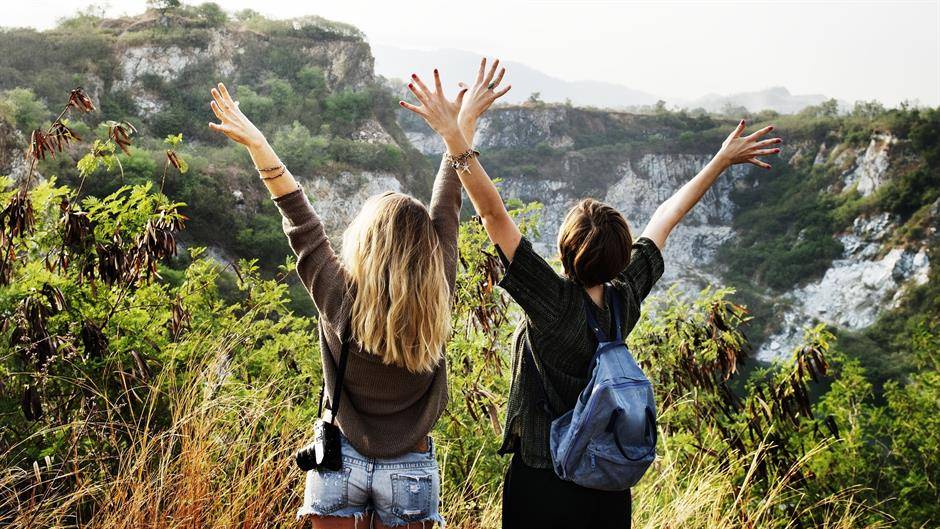 40
Vježba 3 – Prouči Priručnik
Proučite individualno sadržaj i koncept Priručnika
Odaberite jedan od ponuđenih priloga (Aneksa) i proučite ga detaljnije
Pronađite u poglavlju 3 Priručnika prijedloge za učenje i podučavanje za jednu ključnu kompetenciju po izboru (30 minuta)

Molimo popunite kratku anketu o Priručniku i pronađenim primjerima u Priručniku koja će Vam se pojaviti na ekranu i stisnite „submit”
41
Važne napomene za pripremu i izvođenje nastave/ vannastavnih aktivnosti za dostizanje ključnih kompetencija
Naglasak je na redovnoj nastavi (vannastavna aktivnost je opcionalna mogućnost)
Poželjno je da se nastava za ključne kompetencije u predmetnoj nastavi organizuje na nivou škole u saradnji nastavnika više različitih predmeta 
Nastavnici STEM predmeta nakon završene obuke u saradnji s nastavnicima ostalih predmeta dovršavaju planiranje i realizuju planiranu aktivnost tokom procesa i učenja, s ciljem  dostizanja što većeg broja  ključnih kompetencija
Pri planiranju i integraciji ključnih kompetencija u nastavu, potrebno je odmaći se od predmeta i posmatrati ih iz ugla primjenjivosti,  funkcionalnog znanja i povezivanja u cjelinu sa što više ključnih kompetencija
42
Važnost metoda aktivnog učenja za razvoj ključnih kompetencija učenika
Jedinica promjene je škola
Nositelji promjene su nastavnici

Neminovna je spoznaja kako tradicionalni način poučavanja i učenja (frontalni, individualni) nikako ne pripada metodama koje kreiraju kritičko mišljenje koje dovodi do toga da oni koji uče  mogu sami upravljati vlastitim znanjem i biti povezani s problemima i izazovima.

Film – Samoorganizovano učenje i uloga nastavnika
https://www.ted.com/talks/sugata_mitra_the_child_driven_education?language=hr
43
Važnost kombinovanja metoda aktivnog učenja za razvoj ključnih kompetencija učenika
Učenici najbolje uče u organizovanom i podržavajućem okruženju. Bez uređenog sistema podučavanja, kada se tehnike koriste bez reda, ne možemo predvidjeti što će učenici postići.
 
Najveća opasnost koja prijeti pri primjeni metoda aktivnog učenja jeste da se one nasumice kombinuju bez jasnog plana. Metode se trebaju organizovati u jedinstven, povezan  slijed koji najbolje omogućuje učenje učenika. *

*RAZVOJ KRITIČKOG MIŠLJENJA – vodič za primjenu Programa, Zavod za školstvo i    Pedagoški centar Crne Gore
44
Principi učenja, nužni za razvoj ključnih kompetencija
Učenici posjeduju različite stilove učenja i individualni tempo učenja
Učenje znači stalno istraživanje, napor i samodisciplinu
Učenje razvija stavove i vještine te doprinosi stjecanju znanja
Učenje bi trebalo započeti od aspekta koji je relevantan za lični razvoj učenika i za njihovo uključenje u društveni život
Učenje se postiže individualnim radom kroz grupne aktivnosti
45
Uloga nastavnika  - od podučavanja do učenja
Nastavnik je stručnjak
među ostalim stručnjacima
(učesnicima obrazovanja)
Ideja da je znanje ono u što vjeruješ i da se razvija u društvenom kontekstu
Nastavnik je predmetni 
stručnjak i zna kako 
uspostaviti dijalog
Nužno je uključiti učenike u proces
Nastavnik zna najbolje
Ideja / mišljenje da je znanje moguće prenijeti razgovorom
46
Izazovi za nastavnika pri planiranju i realizaciji aktivnosti za razvoj učenikovih ključnih kompetencija
Fokusirati se na učenje, ne na podučavanje 

Biti podrška procesu učenja, a ne nastavnik

Biti sposoban odabrati pravilne aktivnosti i naučiti učenike da razmišljaju o vlastitom procesu učenja

Saradnja s kolegama (po mogućnosti rad u timu)

Fokusirati se na različite potrebe učenika – ili pružiti podršku ili podstaći i pružiti izazov 

Nastavnik priprema okruženje i zadatke, učenici rade i uče
47
Osam ključnih principa za učinkovito učenje i podučavanje za ključne kompetencije (1)
2. Intersciplinarno je, tj. kombinira više  
     različitih područja učenja
Bazirano je na zadavanju zadataka koji su kompleksni i mogu biti riješeni na različite načine
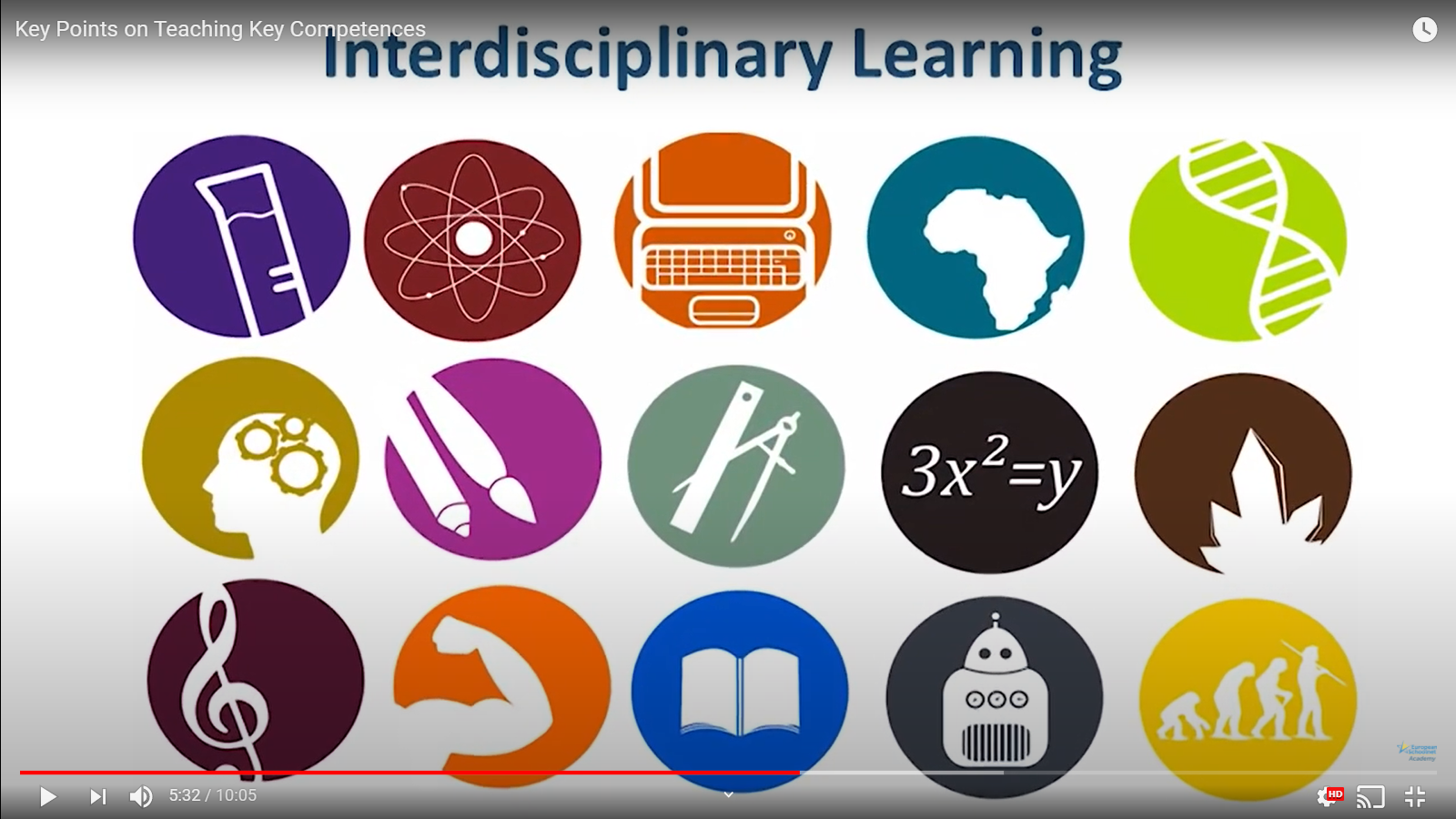 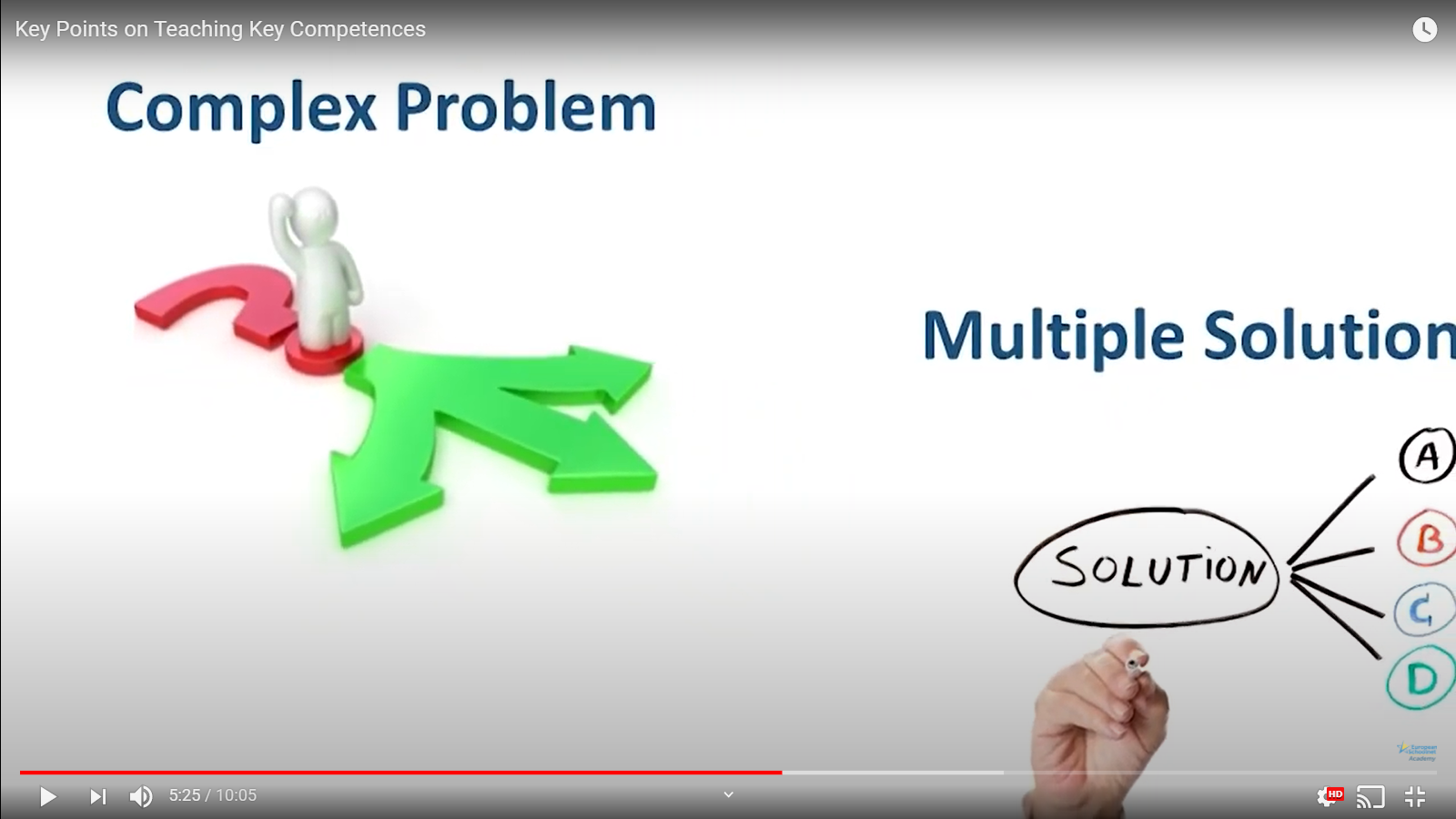 48
Osam ključnih principa za učinkovito učenje i podučavanje za ključne kompetencije (2)
4.  je vođeno i od nastavnika  koji daje upute i podršku tokom učenja i od učenika koji preuzima odgovornost i razvija svoj način učenja
3. Treba biti i suradničko i individualizirano
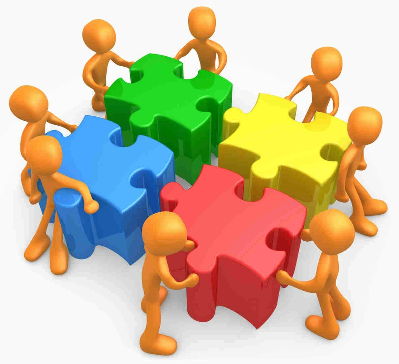 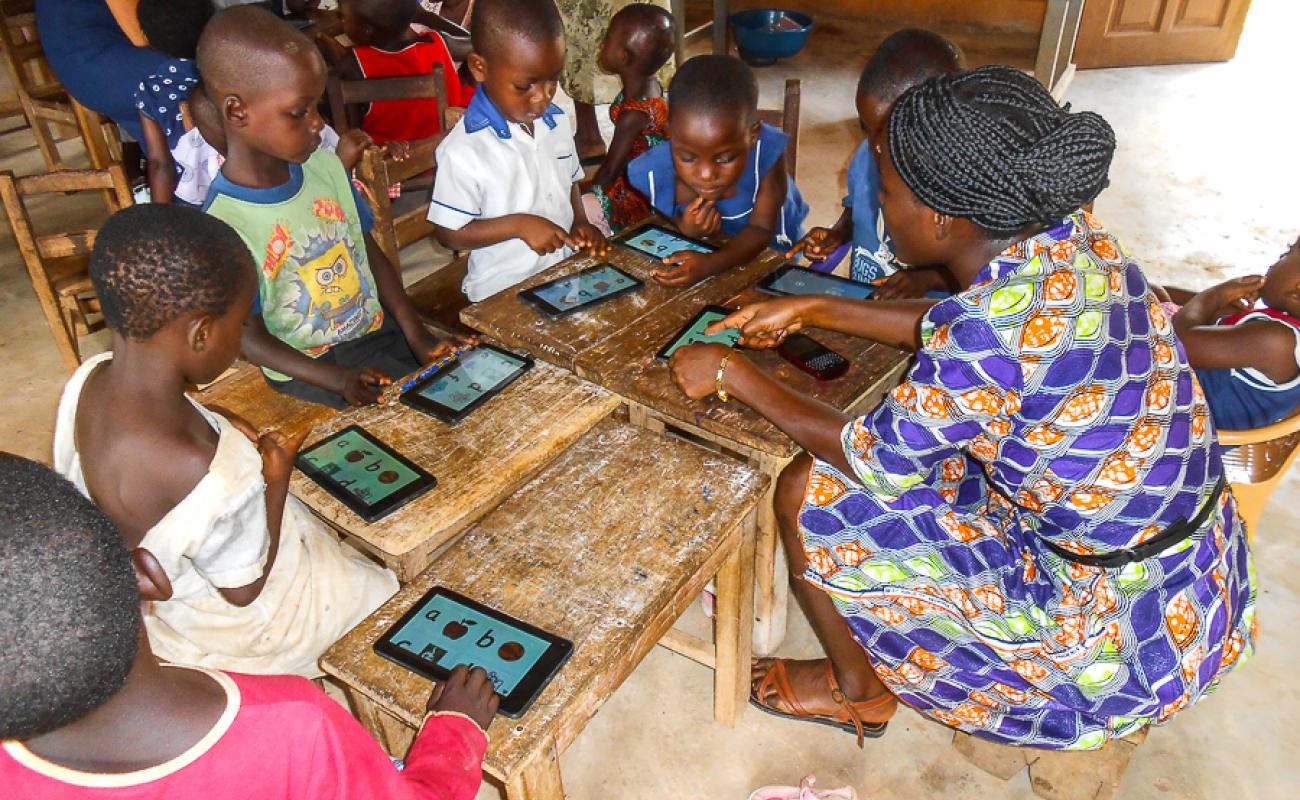 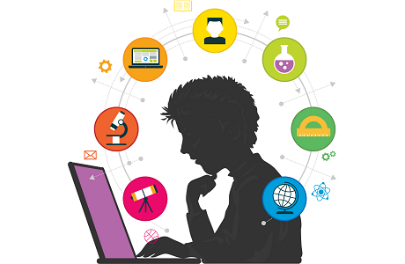 49
Osam ključnih principa za učinkovito učenje i podučavanje za ključne kompetencije (3)
6. Događa se i u školi i izvan nje
5. Tehnološki je inovativno
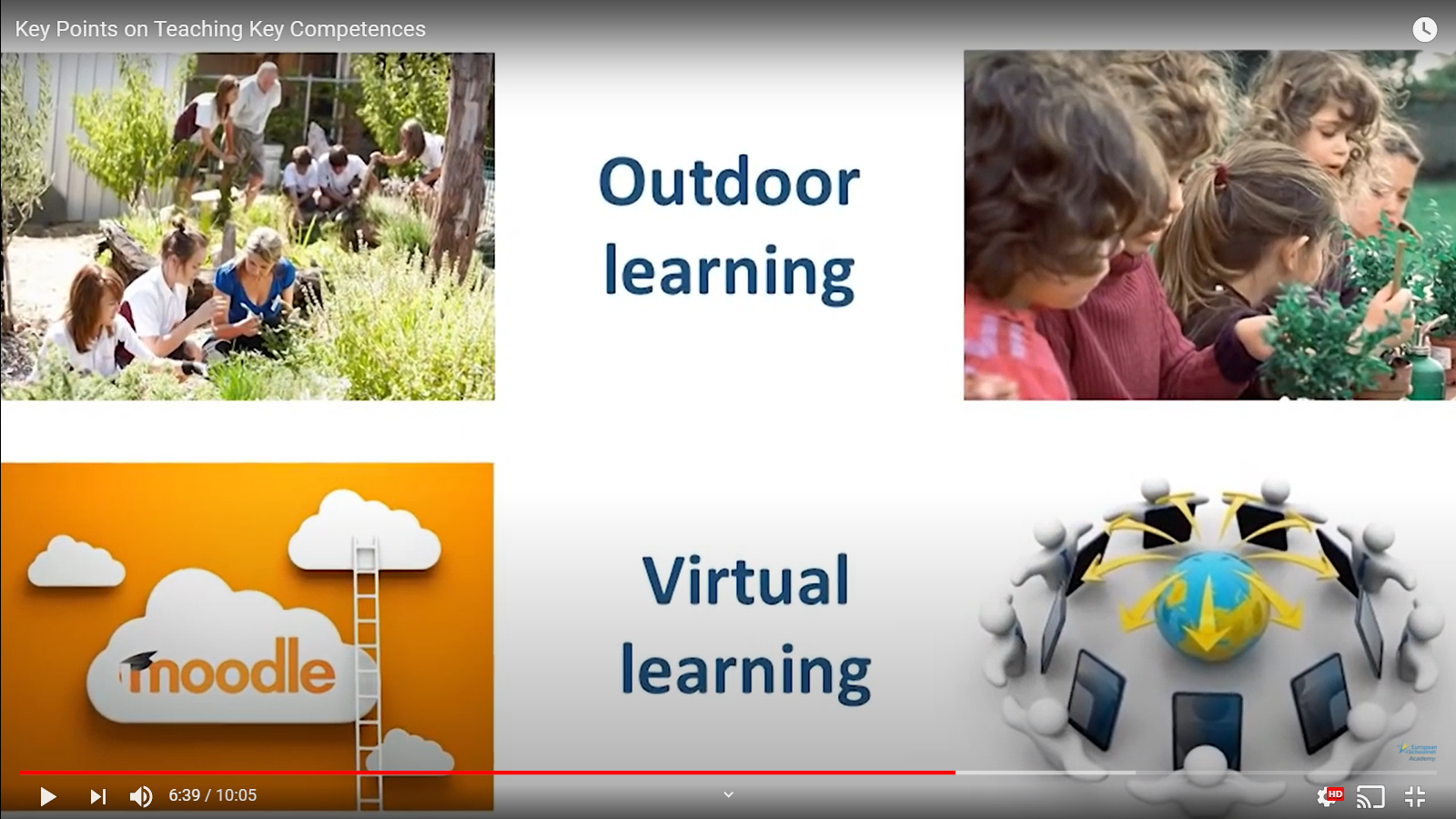 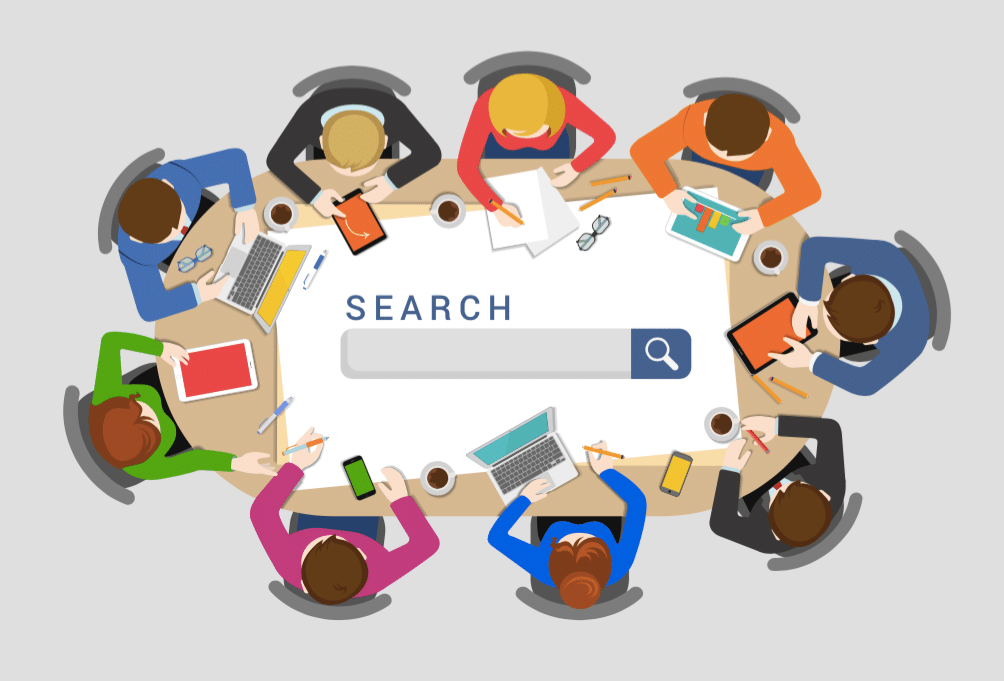 50
Osam ključnih principa za učinkovito učenje i podučavanje za ključne kompetencije (3)
8. Uključuje upravljanje socijalnim i 
     emocionalnim aspektom učenja
7. Ostvaruje se u suradnji s lokalnom  
     zajednicom
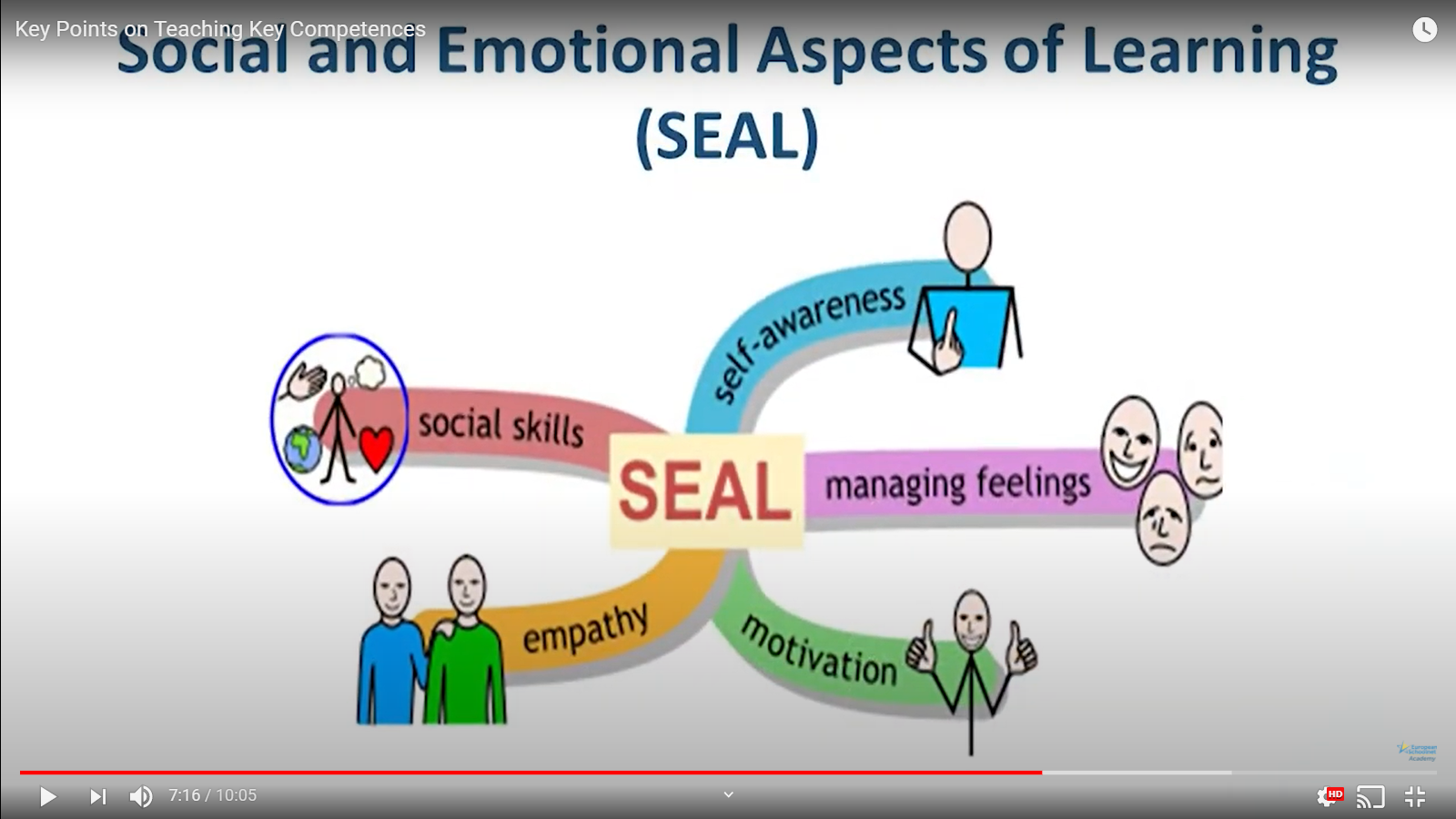 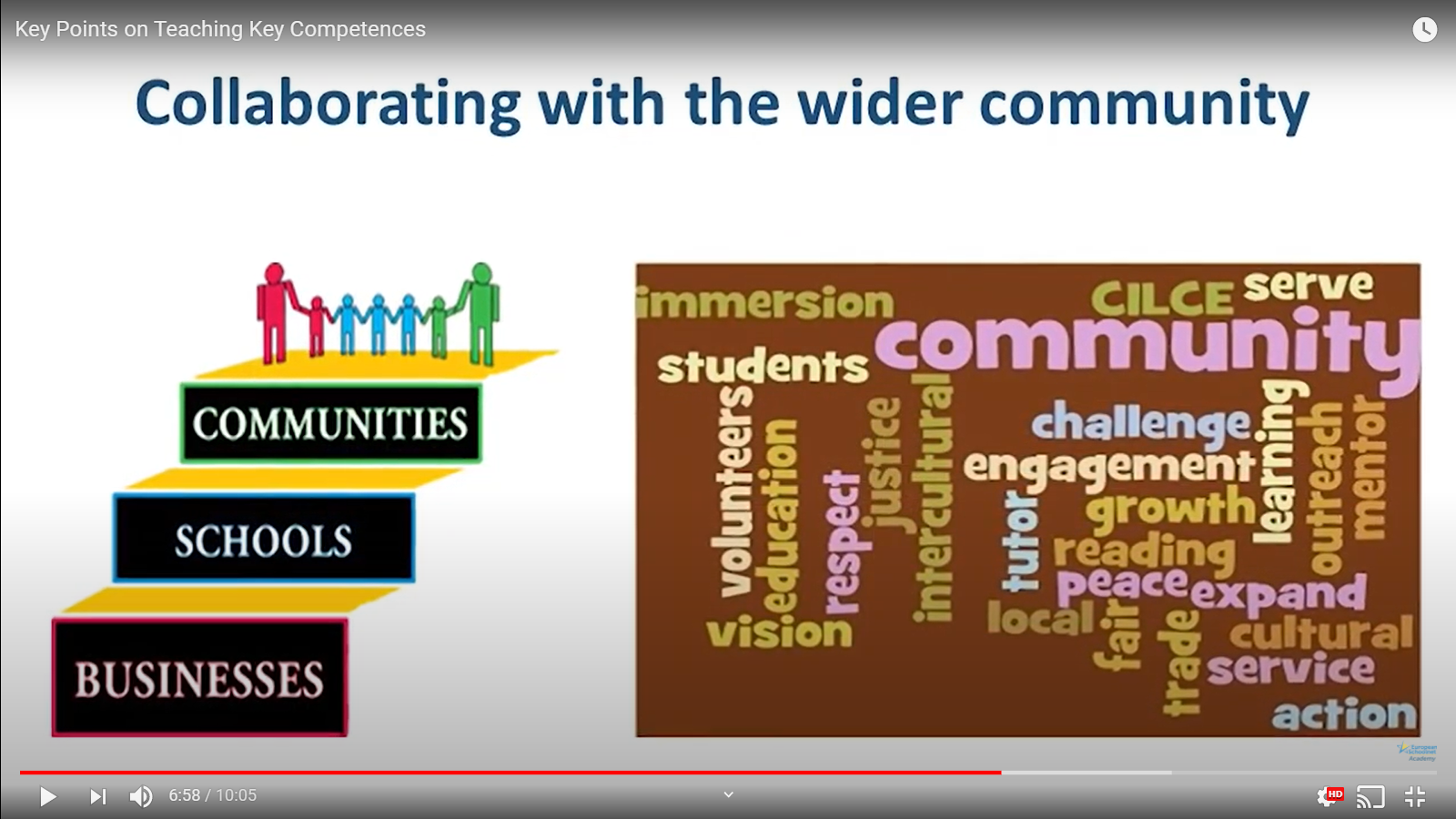 51
Koncept podržavajućeg okruženja za nastavu koje razvija ključne kompetencije
Prostorije gdje su nastavnici prisiljeni fokusirati se na učenje učenika, a gdje je teže da poučavaju:

Nema table - ali ima mnogo prostora za rad u grupama                         

Nema projektora - ali ima mnogo mogućnosti za učenje                              

Nema flipchart tabli - ali ima mnogo računarske opreme

Nema pravih stolova - ali dostupno je mnogo materijala i različitih izvora informacija
52
Primjeri organizacije okruženja za učenje – 
Otvoreni centri učenja u Danskoj
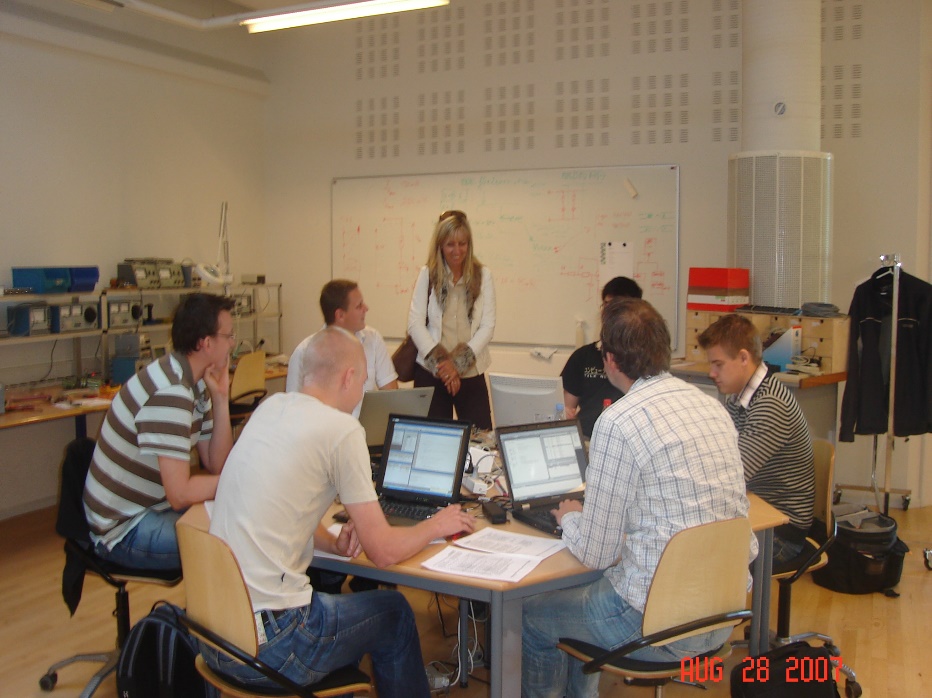 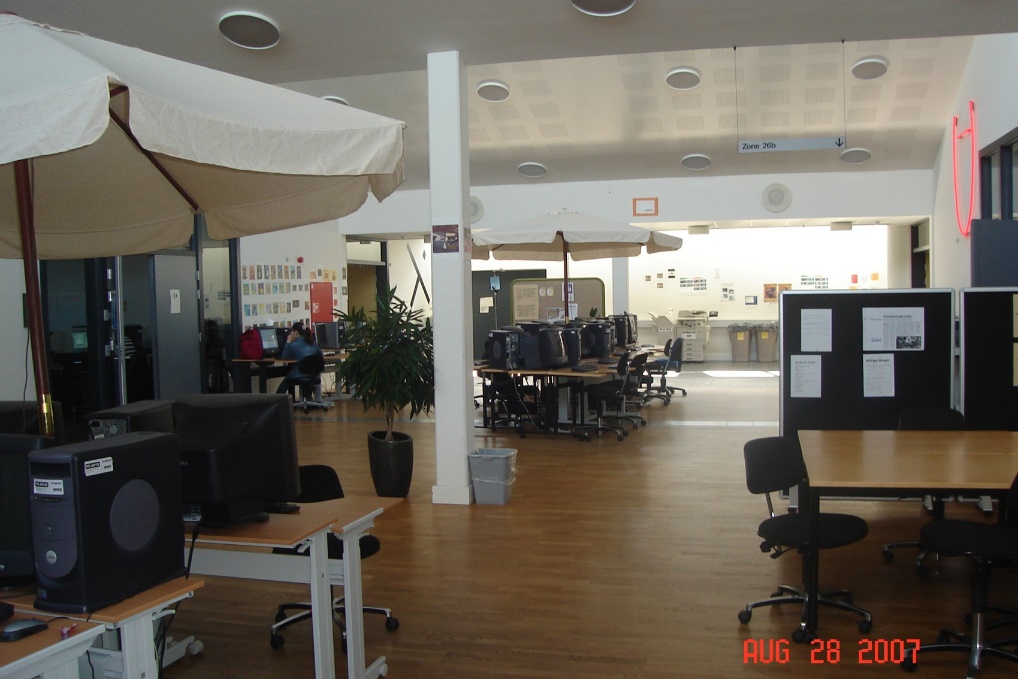 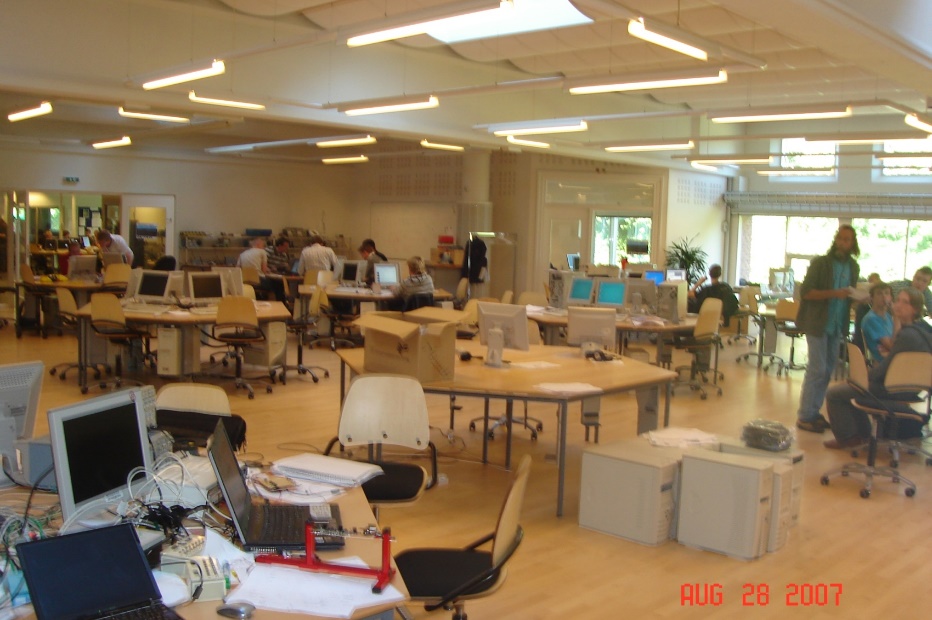 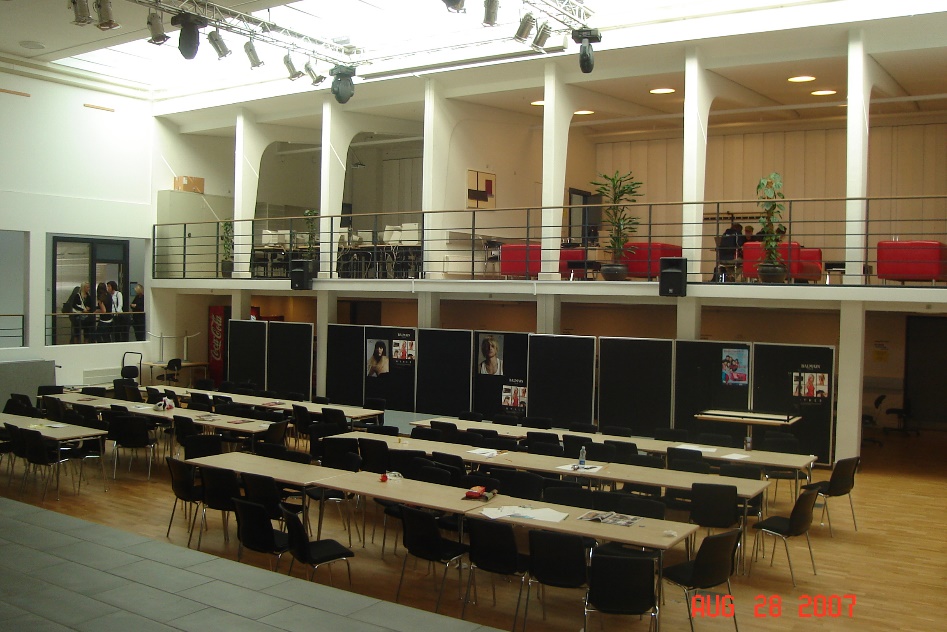 53
Principi vrednovanja i ocjenjivanja razvoja ključnih kompetencija
Vrednovanje je vrlo važna dimenzija procesa učenja
Vrednovanje ključnih kompetencija bi trebalo koristiti široki spektar različitih metoda, a posebno je primjenjivo formativno vrednovanje
Vrednovanje ključnih kompetencija bi trebalo predstavljati proces regulisanja koji treba obavijestiti nastavnike kakav je kvalitet  aktivnosti i pomoći učenicima da tačno ocijene svoje vlastito izvođenje te stalno rade na njegovom unapređivanju
Ocjenjivanje se temelji na ishodima učenja za ključne kompetencije i usmjereno je prema konačnim postignućima učenika na kraju određenog ciklusa obrazovanja
54
Formativno vrednovanje i samovrednovanje – dominantan način vrednovanja pri razvoju ključnih kompetencija
Formativno vrednovanje je vrednovanje za učenje
Formativno vrednovanje ne rezultira ocjenom
Formativno vrednovanje je vrednovanje učeničkih postignuća koje se odvija za vrijeme učenja i podučavanja radi informacija: 
o učeničkom napredovanju 
za unapređivanje budućeg učenja i podučavanja,
kao podsticanja učeničkih refleksija o učenju, 
za utvrđivanje manjkavosti u učenju i 
za planiranje budućeg učenja i podučavanja.

The Key Principles of Assessing Key Competences
https://www.youtube.com/watch?v=wp18VzbsgcU 
Good Practice in Assessing Key Competences
https://www.youtube.com/watch?v=P-xj3LWkgjc
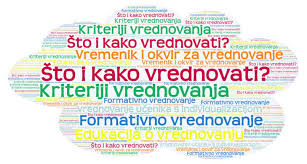 55
Primjer prijedloga teme za razvoj ključnih kompetencija kroz nastavu po principima integrisane nastave kroz više predmeta (1)

Nastavna jedinica: V. Šekspir
Maternji jezik: V. Šekspir– život i stvaralaštvo
Istorija: Engleska u doba Elizabete II
Geografija: geografski položaj, klima Engleske i geografska otkrića u 16. vijeku
Etika: običaji i religija
STEM predmeti: naučna otkrića u 16. vijeku
56
Primjer prijedloga teme za razvoj ključnih kompetencija kroz nastavu po principima integrisane nastave kroz više predmeta (2)

Nastavna jedinica: V. Šekspir
Aktivnosti nastavnika: organizuje i priprema izradu nastavne jedinice kroz timski rad s kolegama, priprema učenike za istraživački rad, priprema potrebne materijale, pruža podršku pri grupnom radu učenika, prati, analizira i procjenjuje učenički rad, samoprocjenjuje svoj rad itd.

Aktivnosti učenika: uočava i definiše probleme i zadatke, radi samostalno ili u grupi, istražuje, donosi zaključke i argumentuje ih, samoprocjenjuje svoj rad i rezultate itd.

Strategije učenja: izrada projekta, istraživačka nastava, interaktivna nastava i učenje, prezentovanje
57
Primjer prijedloga teme za razvoj ključnih kompetencija kroz nastavu po principima integrisane nastave kroz više predmeta (3)

Nastavna jedinica: V. Šekspir
Razvoj ključnih kompetencija: 
Kompetencija pismenosti - npr. razumijevanje pročitanog, 
Kompetencija višejezičnosti - npr. pronalaženje i čitanje s razumijevanjem teksta na engleskom jeziku, 
Matematička kompetencija te kompetencija u nauci, tehnologiji i inženjerstvu (STEM) – npr. proučavanje i objašnjavanje naučnih otkrića iz zadanog perioda i njihovo povezivanje s kontekstom u kojem su nastala,
Digitalna kompetencija – npr. pretraživanje digitalnih izvora i pronalaženje relevantnih informacija, izrada digitalnih sadržaja
58
Primjer prijedloga teme za razvoj ključnih kompetencija kroz nastavu po principima integrisane nastave kroz više predmeta (4)
Nastavna jedinica: V. Šekspir
Razvoj ključnih kompetencija: 
Lična  i socijalna kompetencija te kompetencija učiti kako učiti - npr. otkrivanje i razvijanje sopstvenog stila učenja, 
Kompetencija građanstva – npr. razvijanje sopstvenog vrijednosnog sistema s obzirom na proučeno o stadiju razvoja društva u 16. vijeku u Engleskoj
Preduzetnička kompetencija – npr. osmišljavanje originalnog timskog načina prikazivanja rezultata, osiguravanje potrebnih resursa i realizacija zamišljenog
Kompetencija kulturne svijesti i izražavanja – npr. Podizanje svijesti o uticaju književnosti, muzike i umjetnosti u 16. vijeku na njihov razvoj u modernom dobu
59
Vježba 4
Individualno promislite o mogućoj aktivnosti za integraciju ključnih kompetencija u Vašu nastavu (redovna nastava, integrisana nastava, međupredmetna nastava, školski projekat, vannastavne aktivnosti, vanškolske aktivnosti …) – 10 minuta

Prodiskutujte prijedloge u grupama i pripremite predstavljanje - 15 minuta

Imenujte izvjestioca  s grupnog rada za predstavljanje od 5 minuta
60
Zadatak do drugog dana obuke:
Proučiti detaljnije materijale s prvog dana obuke
Detaljno promisliti o mogućoj aktivnosti za integraciju ključnih kompetencija u  nastavu Vaše škole (redovna nastava, integrisana nastava, međupredmetna nastava, školski projekat, vannastavne aktivnosti, vanškolske aktivnosti …)
Upoznati se s dijelom Godišnjeg plana škole vezanog za implementaciju ključnih kompetencija (kontaktirati direktora i/ili članove školskog tima, koji su bili na obuci)
Razmijeniti ideje s kolegama iz Vaše škole koji su uključeni u ovu obuku, dogovoriti različite aktivnosti od navedenih pod 2 i odabranu unijeti u svoj „Godišnji plan rada nastavnika” (ako je to primjenjivo za ovu školsku godinu, s obzirom na specifične epidemiološke uvjete i okolnosti)
61
Preporuke za odabir aktivnosti  za koju ćete izrađivati pripremu:
Svakako odaberite aktivnost koja je povezana sa STEM područjem učenja
Predlažemo da koliko je god moguće naglasak bude na redovnoj nastavi
Ako odaberete integrisanu i višepredmetnu nastavu po mogućnosti povežite više predmeta od kojih neki mogu biti i izvan STEM područja
Predložite razvoj minimalno dvije ključne kompetencije
Planirajte malo i ostvarivo

U drugom danu obuke, razvijat ćete pripremu za aktivnost koju ste odabrali
62
Refleksija na prvi dan obuke, 
popunjavanjem kratke evaluacijske ankete



Radujemo se daljnjem radu i druženju s Vama!
63